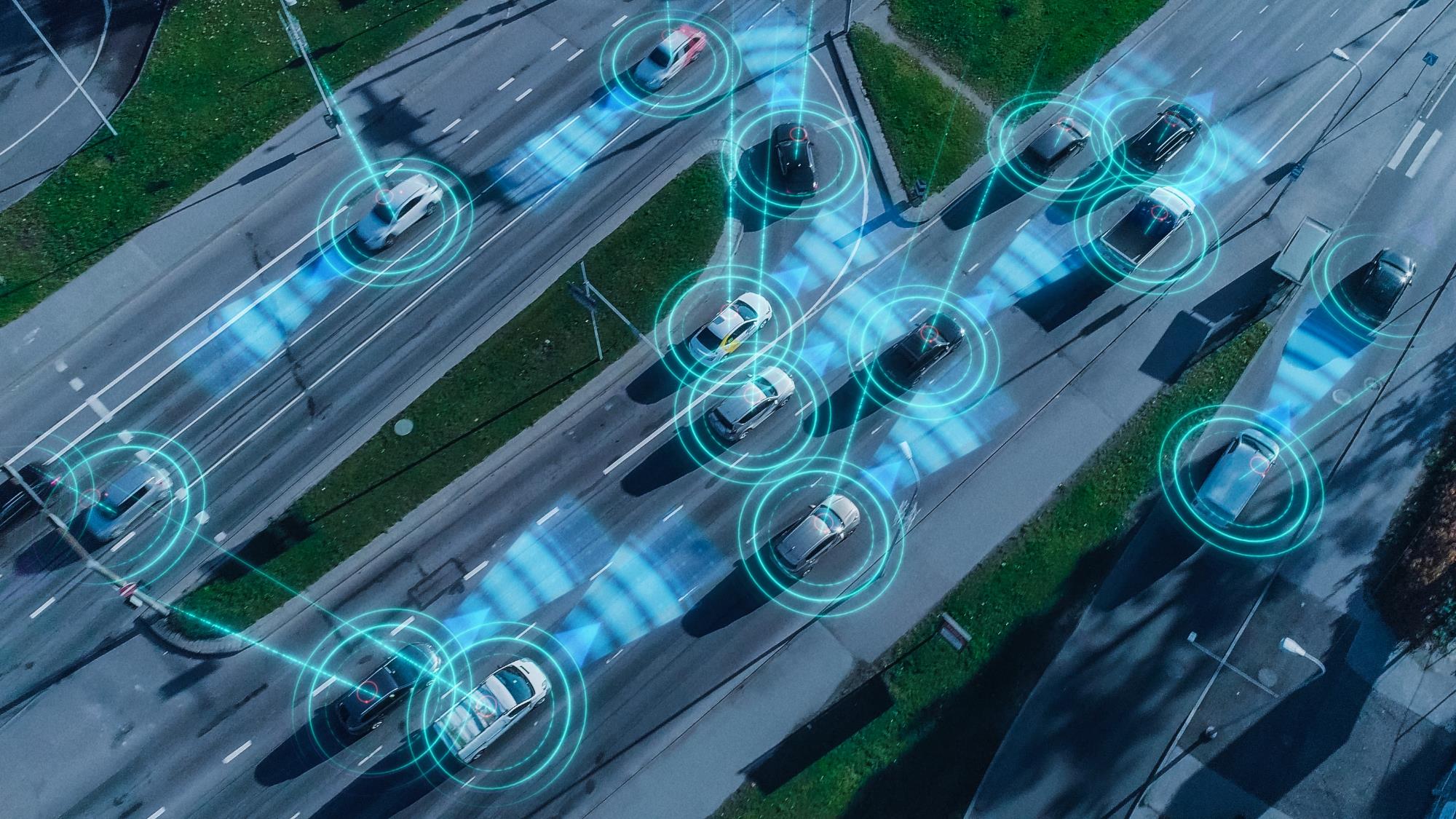 Dynamo: Amazon’s Highly Available Key-value Store
권예진, 김동현
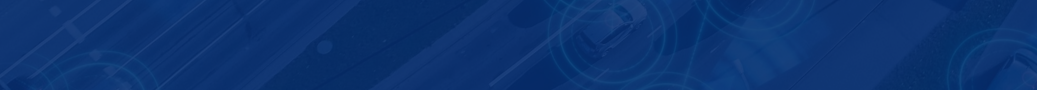 Dynamo 요약
1. Dynamo의 특징
단순한 키/값 인터페이스 제공
명확하게 정의된 일관성으로 고가용성을 제공
간단한 확장 방식으로 자원을 효율적으로 사용
Dynamo를 사용하는 각 서비스는 자체적으로 Dynamo 인스턴스를 운영
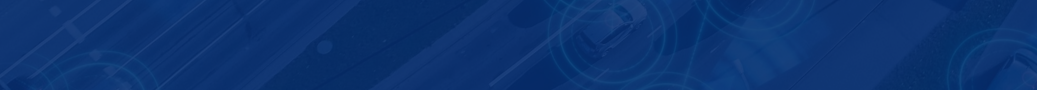 Dynamo 요약
1.1 Dynamo의 특징
데이터는 일관된 해싱을 통해 분할 및 복제
객체 버전 관리 방식을 사용하여 일관성을 유지
업데이트 시 쿼럼 기법과 분산된 복제본 동기화 프로토콜을 통해 일관성 유지
소문 기반 분산 장애 감지 및 멤버십 프로토콜 사용
수동 관리의 필요성 최소화
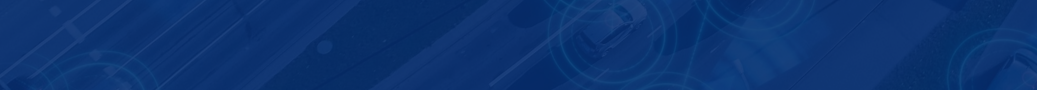 Dynamo BackGround
2.1 Dynamo 시스템 가정 및 요구사항
쿼리 모델
고유한 키로 식별되는 데이터 항목에 대한 읽기 및 쓰기
바이너리 객체(blob) 상태로 저장됨
Dynamo는 1MB이하의 상대적으로 작은 객체를 저장해야 하는 애플리케이션을 대상으로 함

ACID 속성 (Atomicity, Consistency, Isolation, Durability)
데이터 베이스 트랜잭션이 신뢰성있게 처리되도록 보장하는 속성 집합
높은 가용성을 위해 일관성이 약한 애플리케이션을 대상으로 함
격리성을 보장하지 않으며, 단일 키 업데이트만 허용
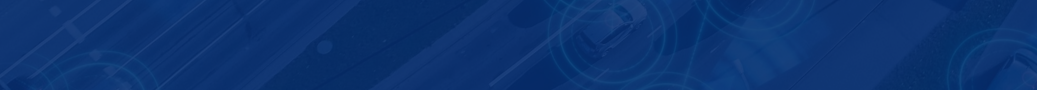 Dynamo BackGround
2.1 Dynamo 시스템 가정 및 요구사항
효율성
시스템은 일반적인 하드웨어 인프라에서 작동할 수 있어야 함
99.9 백분위수의 지연시간을 만족하도록 설계되어 아마존 서비스의 엄격한 SLA를 충족함
서비스는 성능, 비용 효율성, 가용성, 내구성 간의 균형을 유지하면서 요구사항을 안정적으로 달성함

기타 가정 사항
Dynamo는 아마존 내부 서비스에서만 사용됨
비 적대적을 가정하여 인증 및 권한 부여와 같은 보안 요구사항이 없음
각 서비스는 독립적인 Dynamo 인스턴스를 사용하며, 초기 설계는 최대 수백 대의 스토리지 호스트의 확장을 목표로 함
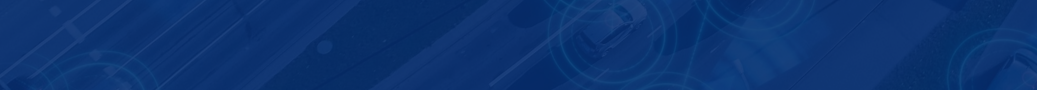 Dynamo BackGround
2.2 Dynamo 시스템 설계 고려 사항
설계 고려 사항
Dynamo는 “항상 쓰기 가능한“ 데이터 저장소로 설계
모든 업데이트가 복제본에 도달하도록 함
충돌 해결 시점을 읽기 중에 할지, 쓰기 중에 할지 결정하는 중요한 설계 요소를 가지고 있음
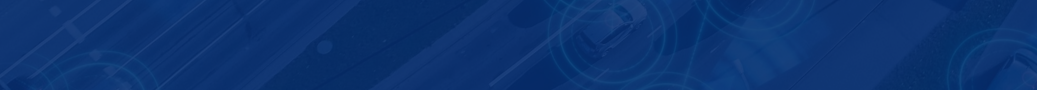 Dynamo BackGround
2.3 Dynamo 시스템 설계에서 채택된 주요 원칙
점진적 확장성 (Incremental Scalability)
Dynamo는 시스템 운영자와 시스템 자체에 미치는 영향을 최소화하면서 한 번에 하나의 저장소 호스트를 확장할 수 있어야 함

대칭성 (Symmetry)
Dynamo의 모든 노드는 동료와 동일한 책임을 가져야 함
대칭성을 통해 시스템 프로비저닝과 유지 관리를 단순화함
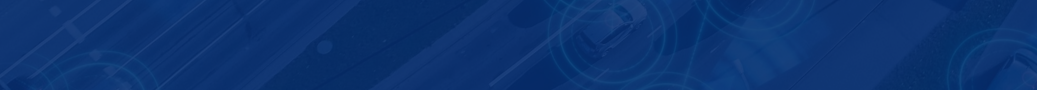 Dynamo BackGround
2.3 Dynamo 시스템 설계 고려 사항
탈중앙화 (Decentralizaion)
탈중앙화된 피어 투 피어 기술을 우선 고려하여, 정전 사태를 피하고, 단순하며 확장 가능하고 가용성이 높은 시스템으로 만듬

이질성 (Heterogeneity)
시스템은 실행되는 인프라의 이질성을 활용할 수 있어야 함
Ex) 작업 분배는 개별 서버의 능력에 비례해야 하며,  이는 모든 호스트를 한 번에 업그레이드하지 않고도 더 높은 용량을 가진 새로운 노드를 추가하는 데 필수적
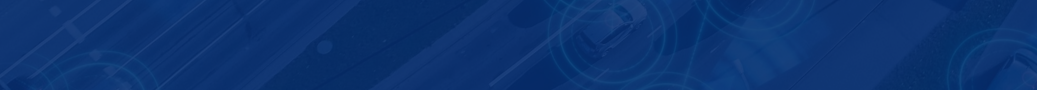 Dynamo System Architecture
3.1 Dynamo System Architecture
Dynamo에서 사용하는 핵심 분산 시스템 기술
파티셔닝 (Partitioning)
복제 (Replication)
버전 관리 (Versioning)
장애 처리 (Failure Handling)
멤버십 관리 (Membership)
확장성 (Scaling)
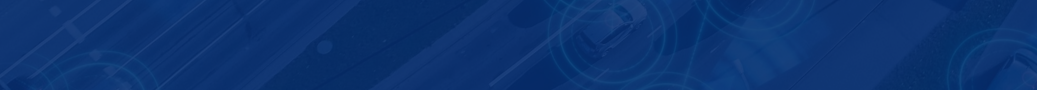 Dynamo System Architecture
3.1 Dynamo 시스템 아키텍처
파티셔닝 (Partitioning)
Dynamo는 부하를 분산하기 위해 일관된 해싱에 의존
일관된 해싱
링 구조
해시 값을 고정된 순환 공간으로 간주하며, 각 노드는 링 내에서 무작위 위치를 할당 받음
데이터 저장
데이터 항목은 해시된 위치를 기준으로 링을 따라 시계 방향으로 가장 가까운 노드에 저장. 각 노드는 자신과 선행 노드 사이의 데이터 영역을 담당
유연한 노드 관리
노드의 추가 또는 제거가 해당 노드의 이웃 노드에만 영향을 주고,다른 노드에는 영향을 주지 않음
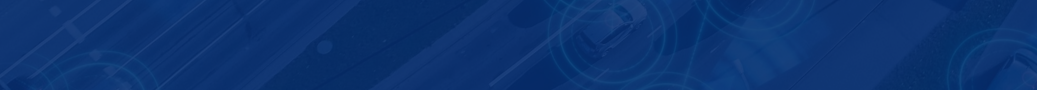 Dynamo System Architecture
3.1 Dynamo System Architecture
복제 (Replication)
Dynamo는 높은 가용성과 내구성을 위해 데이터를 N개의 호스트에 복제
각 키의 코디네이터 노드가 해당 키를 포함한 데이터 항목을 로컬에 저장하고 N-1개의 후속 노드에 복제
가상 노드 사용 시, 선호 리스트는 고유한 물리적 노드만 포함하도록 구성하여 데이터 분산을 보장

버전 관리 (Versioning)
Dynamo는 일관성을 제공하여, 업데이트가 비동기적으로 모든 복제본에 전파됨
Dynamo는 벡터 클록을 사용해 객체 버전간 인과관계를 추적하고, 클라이언트가 충돌이 발생한 여러 버전의 통합을 수행
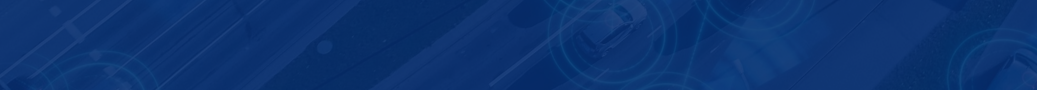 Dynamo System Architecture
3.1 Dynamo System Architecture
장애처리 (Failure Handling)
Dynamo는 서버 장애와 네트워크 분할에도 높은 가용성을 유지하기 위해 느슨한 쿼럼(Sloppy Quorum)과 힌티드 핸드오프(Hinted Handoff) 방식을 사용

장애처리- 힌티드 핸드오프 (Hinted Handoff)
N-1개의 후속 노드에 복제
읽기 및 쓰기 연산은 항상 선호 리스트의 첫 번째 N개의 정상 노드에서 수행
장애 시 복제본은 임시 노드에 저장

복구 후, 임시 노드가 복제본을 원래 노드로 되돌리도록 설계
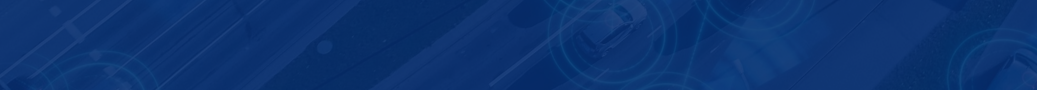 Dynamo System Architecture
3.1 Dynamo System Architecture
장애처리 (Failure Handling)
영구 장애 처리- 복제본 동기화
힌티드 핸드오프의 한계를 보완하기 위해 반-엔트로피 프로토콜을 구현, 복제본 간의 불일치를 감지하고 동기화함
머클 트리를 사용하여 각 키 값의 해시로 구성된 해시 트리를 생성
노드 간에 루트 해시를 교환하고, 해시가 다른 경우에는 자식의 해시 값을 비교하여 비 동기화된 키를 식별

노드가 추가되거나 제거될 때 키 범위의 변경으로 머클 트리를 재계산해야하는 단점이 존재
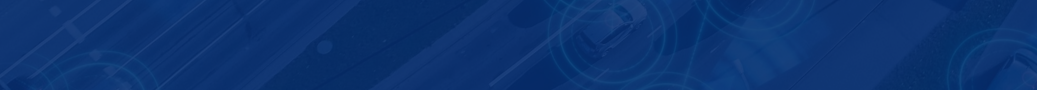 Dynamo System Architecture
3.1 Dynamo System Architecture
멤버십 관리 (Membership)
Ring Membership
Dynamo 링에서는 노드의 장애가 일시적일 수 있으며, 장애는 파티션 할당이나 복제본 수리에 영향을 주지 않아야 함
관리자가 노드를 추가하거나 제거하는 요청을 보내고, 해당 변경 사항은 저장소에 기록함
Gossip 기반 프로토콜을 통해 변경사항이 전파되고, 각 노드는 매초 무작위로 선택된 피어와 연락하여 구성원 이력을 조정함
노드가 시작될 때, 자신의 토큰 집합을 선택하고 지속적으로 저장하여 토큰과 노드를 매핑함
이 정보는 Gossip 프로토콜을 통해 다른 노드와 조정됨
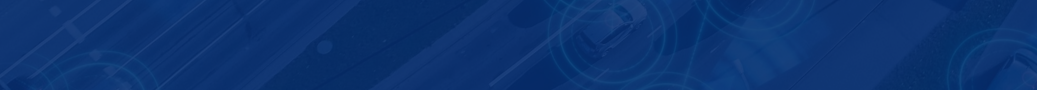 Dynamo System Architecture
3.1 Dynamo System Architecture
멤버십 관리 (Membership)
External Discovery
일시적으로 논리적으로 분할된 Dynamo 링이 발생할 가능성이 있음
이를 방지하기 위해 일부 Dynamo 노드가 시드 역할을 수행함
시드는 외부 메커니즘을 통해 발견되며, 모든 노드가 알고 있는 노드가 됨
모든 노드가 시드와 자신의 멤버십을 조정하기 때문에 논리적 분할이 발생할 가능성이 낮아짐
시드는 정적 구성이나 구성 서비스를 통해 얻을 수 있으며, Dynamo 링의 완전한 기능을 갖춘 노드
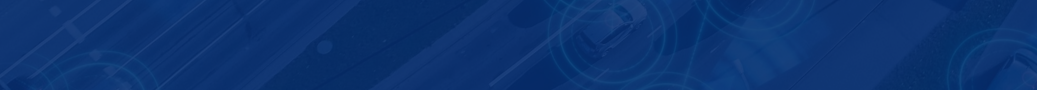 Dynamo System Architecture
3.1 Dynamo System Architecture
확장성 (Scaling)
새로운 노드가 Dynamo 링에 추가되면, 무작위로 흩어진 여러 토큰을 할당받아 해당 범위 내의 키들을 기존 노드로부터 전달 받음
기존 노드는 해당 범위의 키를 더 이상 처리할 필요가 없어지고, X로 키를 전송하여 키 분배의 부하를 균등하게 분산시킴이 과정에는 중복 전송을 방지하기 위해 확인 절차도 포함됨
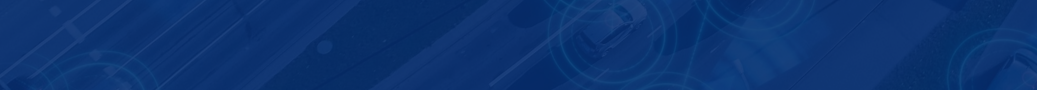 Dynamo System Implementation
3.2 Dynamo Implementation
구성요소
모든 구성 요소는 JAVA로 구현되었고, 다양한 스토리지 엔진을 플러그인 방식으로 사용할 수 있음

로컬 지속성 엔진
다양한 저장 엔진을 플러그인할 수 있도록 설계됨
대부분의 프로덕션 인스턴스는 BDB 트랜잭셔널 데이터 저장소를 사용

요청 조정
이벤트 기반 메시징 구조로 구축
클라이언트 요청을 처리하기 위해 State Machine을 생성, 키에 대한 책임이 있는 노드를 식별하고 전송 요청
읽기 요청은 노드에 전송하고 응답을 대기, 읽기 응답 후, 읽기 수리(Read Repair)를 통해 오래된 버전을 최신 버전으로 업데이트 진행
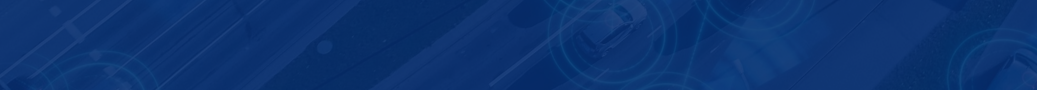 Dynamo System Implementation
3.2 Balancing Performance and Durability
목표
Dynamo는 높은 가용성을 목표로 하지만, 성능도 아마존 플랫폼에서는 주요한 목표임
성능 목표는 99.9%의 읽기 및 쓰기 요청이 300ms 이내에 완료되어야 함

고려 사항
Dynamo는 저렴한 상용 하드웨어에서 운영되기 때문에 고급 서버에 비해 I/O 처리량이 낮음
읽기 및 쓰기 악업은 여러 노드에 분산되어 처리되며, 성능은 가장 느린 복제본에 의해 제한됨

지연시간 패턴
읽기 및 쓰기 작업의 지연 시간은 명확한 일주기 패턴을 보이며, 주간 및 야간 요청 비율에 차이가 있음
쓰기 지연 시간은 항상 디스크 접근이 필요하므로 읽기 지연 시간보다 높음
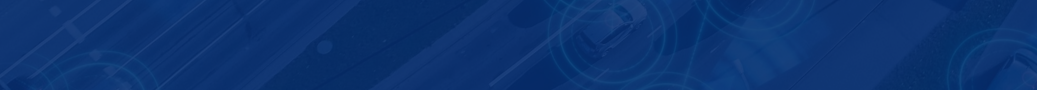 Dynamo System Implementation
3.2 Balancing Performance and Durability
지연시간
읽기 및 쓰기 작업의 지연 시간은 명확한 일주기 패턴을 보이며, 주간 및 야간 요청 비율에 차이가 있음
쓰기 지연 시간은 항상 디스크 접근이 필요하므로 읽기 지연 시간보다 높음
99.9번째 백분위수 지연 시간은 약 200ms로, 평균에 비해 한 자리수 높은 수치

내구성 희생을 통한 성능 향상
일부 서비스는 더 높은 성능을 요구하며, Dynamo는 성능을 위해 내구성을 희생하는 기능을 제공
각 저장 노드는 메인 메모리에 객체 버퍼를 유지하며, 쓰기 작업은 버퍼에 저장된 후 주기적으로 저장소에 기록됨
읽기 작업은 먼저 버퍼에서 요청된 키의 존재 여부를 확인, 존재할 경우 버퍼에서 읽음
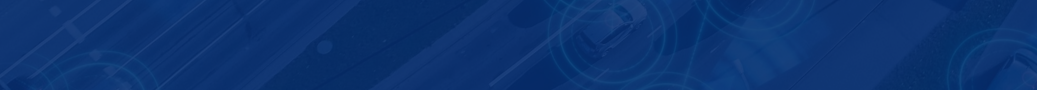 Dynamo System Implementation
3.2 Balancing Performance and Durability
성능 최적화
1,000개 객체의 버퍼를 사용하더라도, 피크 트래픽 동안 99.9번째 백분위수 지연 시간을 5배 감소시킬 수 있음
쓰기 버퍼링은 높은 백분위수 지연 시간을 완화함

내구성 위험 관리
서버 충돌 시 버퍼에 저장된 쓰기가 손실될 가능성이 있음
이를 위해 조정자가 N개의 복제본 중 하나를 선택하여 “내구성 있는 쓰기＂를 수행하고, W 응답만 기다려 쓰기 작업의 성능을 보장
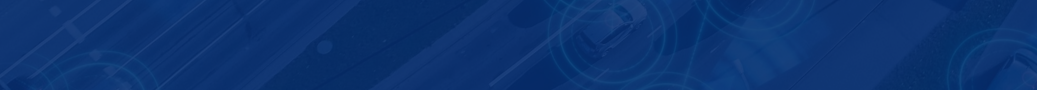 Dynamo System Implementation
3.3 Ensuring Uniform Load Distribution
일관된 해시를 통한 파티셔닝
Dynamo는 일관된 해시 알고리즘으로 키 공간을 노드에 파티셔닝하여 부하를 분산
인기 있는 키가 많을수록 높은 부하 상황에서 부하 분산이 잘 이루어짐
파티셔닝 전략
초기 전력 (전략 1)
각 노드에 무작위 토큰을 할당해 파티셔닝을 수행
노드 추가/삭제 시 부트 스트래핑 시간이 길고 부하 불균형 문제가 발생
전략 2
동일한 크기의 파티션으로 해시 공간을 나누고, 파티셔닝과 파티션 배치를 분리
전략 3
각 노드에 일정한 수의 토큰을 할당하고 동일한 크기의 파티션을 유지
부하 분배 효율성이 가장 뛰어나고, 부트스트래핑 및 아카이빙 과정도 단순함
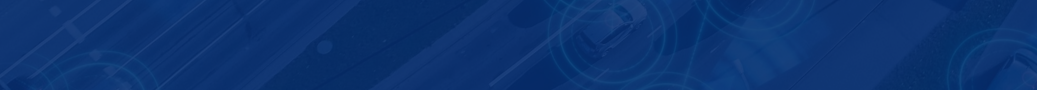 Dynamo System Implementation
3.3 Ensuring Uniform Load Distribution
파티셔닝 전략
전략 3이 가장 높은 부하 균형 효율성을 달성하고, 멤버십 정보의 크기를 줄이며 시스템 복구와 아카이빙을 간소화 함
Dynamo는 성능과 내구성의 균형을 맞추기 위해 다양한 최적화 방법을 도입
부하 분배 전략은 파티셔닝 방식을 개선해 부하 균형을 향상시킴
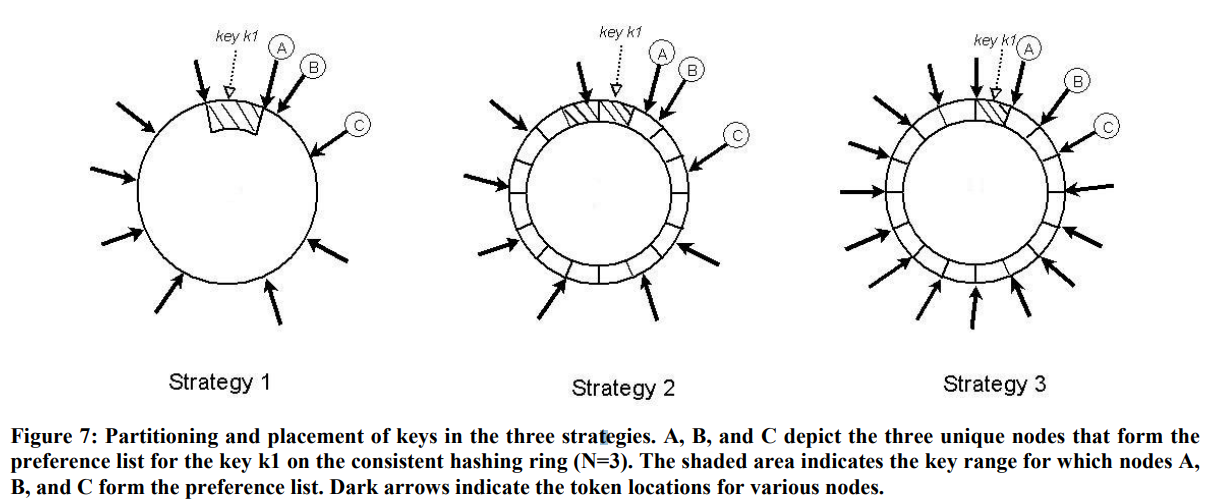 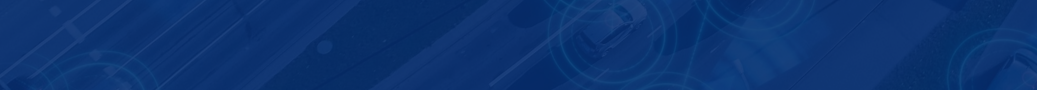 Dynamo System Implementation
3.4 Divergent Versions
발생 원인
데이터 항목의 버전 분기는 두 가지 시나리오에서 발생함
노드 장애, 데이터 센터 장애, 네트워크 분할 등의 장애 상황
단일 데이터 항목에 대한 동시 쓰기 작업의 수가 많아지는 경우

쇼핑 카트 서비스에서 24시간 동안 분석한 결과
99.94%가 하나의 버전을 바라봄
0.00057의 요청이 2개의 버전을 바라봄
0.00047%의 요청이 3개의 버전을 바라봄
0.00009%의 요청이 4개의 버전을 바라봄

분기된 버전이 드물게 생성됨을 보여줌
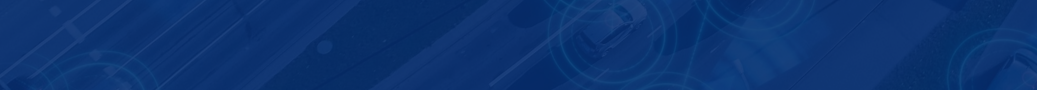 Dynamo System Implementation
3.4 Divergent Versions
발생 원인
분기된 버전의 수의 증가는 실패로 인한 것이 아니라,동시 작성자의 수 증가에 기인하는 것으로 확인됨

동시 쓰기의 증가는 매크로에 의해 촉발되며, 인간에 의해 발생하는 경우는 드뭄
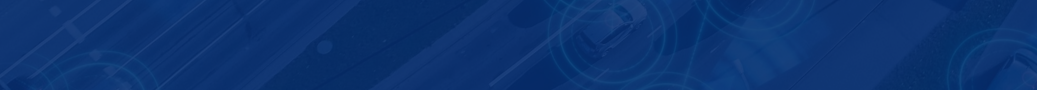 Dynamo System Implementation
3.5 Client-driven Coordination
StateMachine의 클라이언트 이동
클라이언트 애플리케이션이 라이브러리슷 사용해 로컬에서 요청 조정을 수행
클라이언트가 임의의 Dynamo 노드를 주기적으로 선택하여 멤버십 상태를 다운로드

읽기 및 쓰기 요청 조정
읽기 요청은 클라이언트 노드에서 조정되어 추가 네트워크 홈을 피함
쓰기 요청은 키의 선호 목록에 있는 노드로 전달되거나 로컬에서 조정될 수 있음
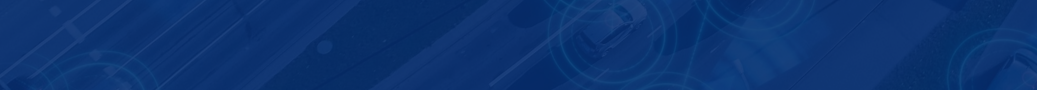 Dynamo System Implementation
3.6 Balancing background vs. foreground tasks
자원 경쟁 문제
백그라운드 작업이 일반적인 put/get 작업의 성능에 영향을 주지 않도록 관리해야 함
이를 위해 접속 제어 메커니즘을 도입하여 백그라운드 작업의 실행 시간을 조정

모니터링 및 조정
자원 접근을 지속적으로 모니터링
포그라운드 작업의 성능을 기반으로 백그라운드 작업의 개입 정도를 조절
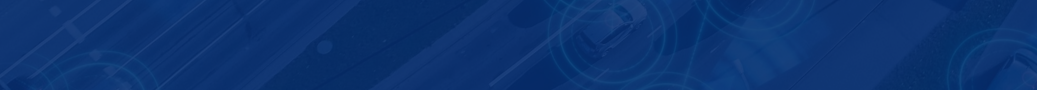 Dynamo Discussion
3.6 Discussion
높은 가용성
Dynamo는 Amazon 내부 서비스에서 99.9995%의 요청에 대해 성공적인 응답을 제공
데이터 손실 사건이 발생하지 않음

유연성
(N, R, W) 매개변수를 통해 인스턴스를 필요에 맞게 조정 가능
다양한 장애 모드와 불일치에 대처할 수 있도록 설계

확장성 문제
완전 멤버십 모델을 사용하므로 수백 개의 노드에서 잘 작동
But, 수천 개로 확장하려면 라우팅 테이블 유지의 오버헤드가 증가하는 문제가 있음
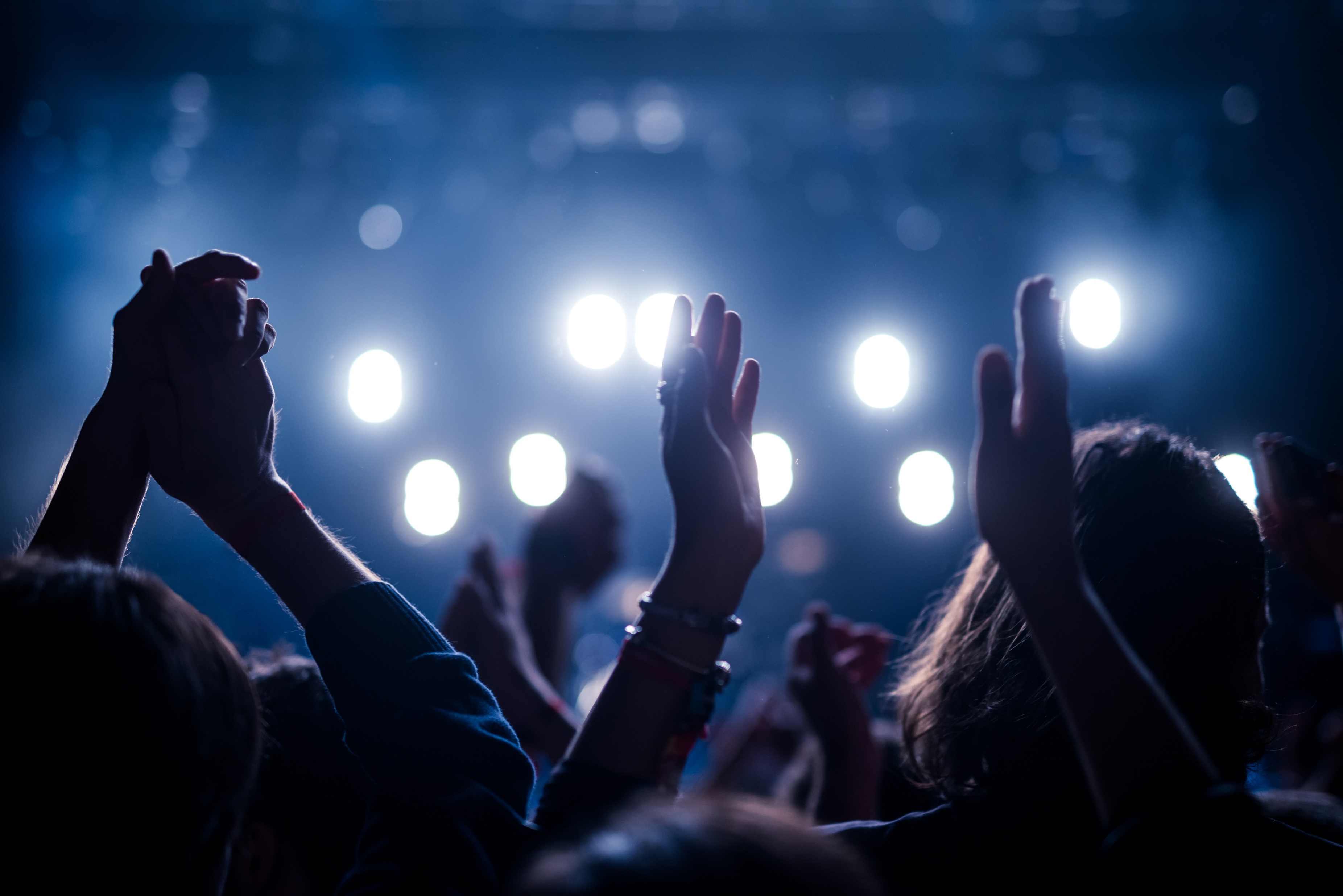 감사합니다.